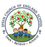 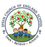 Year Group Reception   Term Spring Topic: Once upon a time
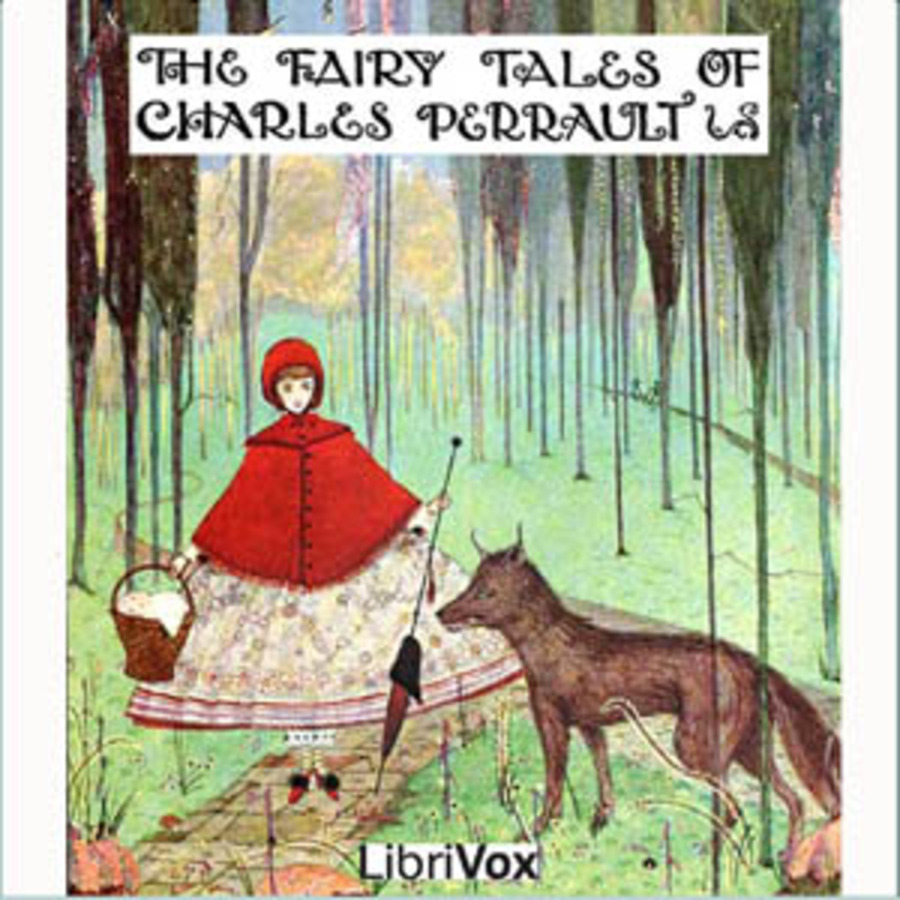 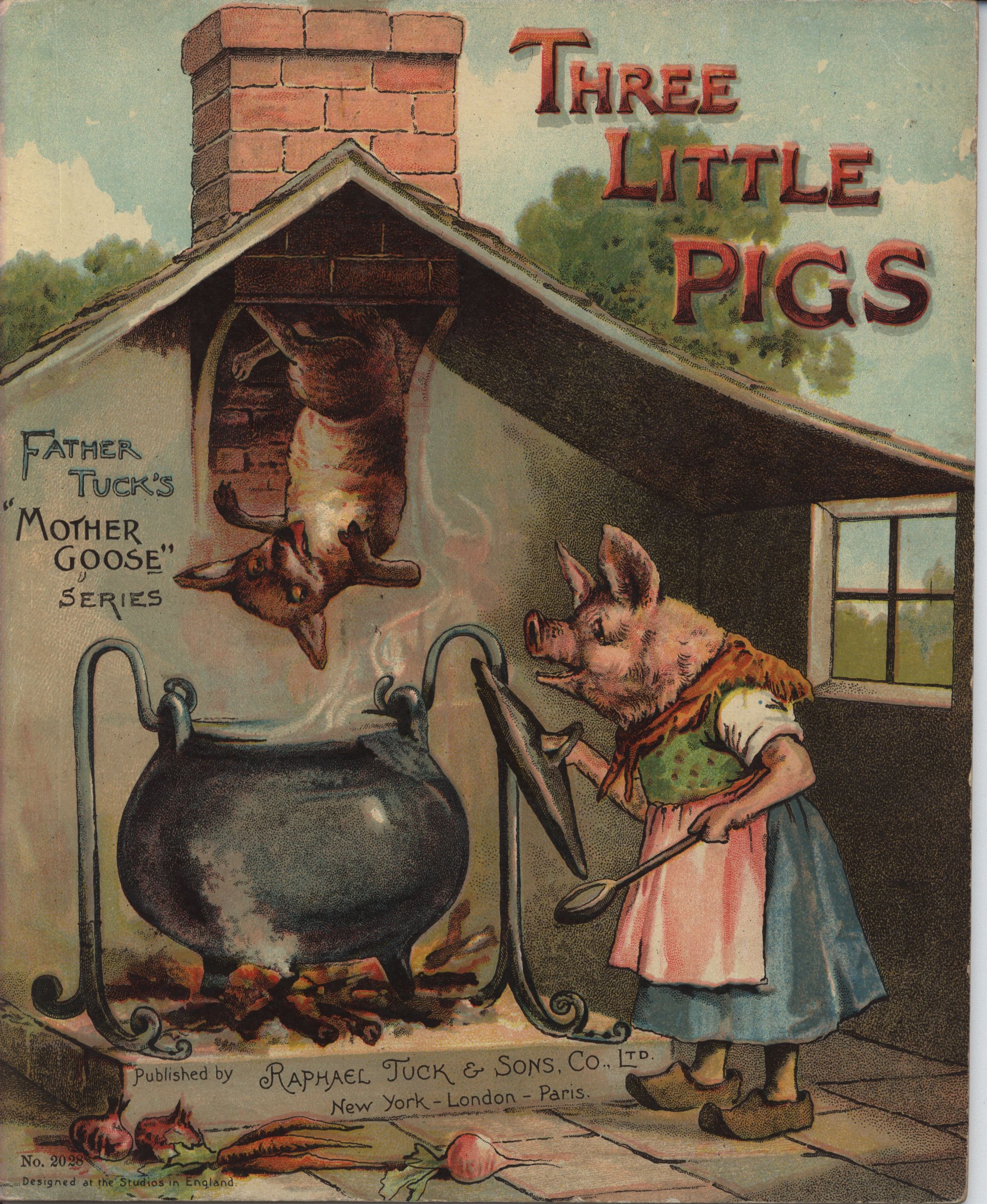 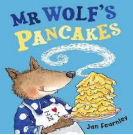